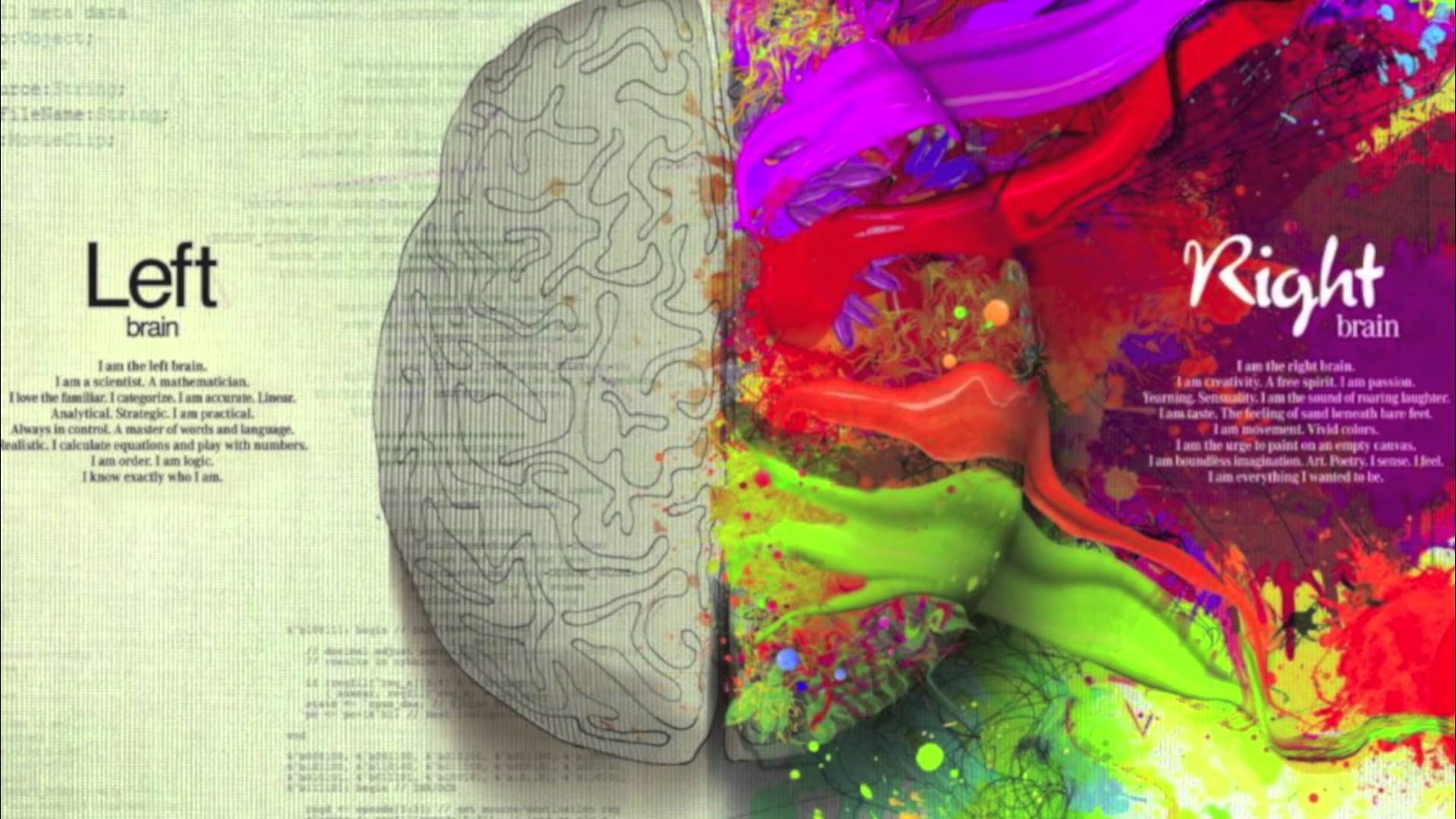 سكامبر التفكير الابداعي
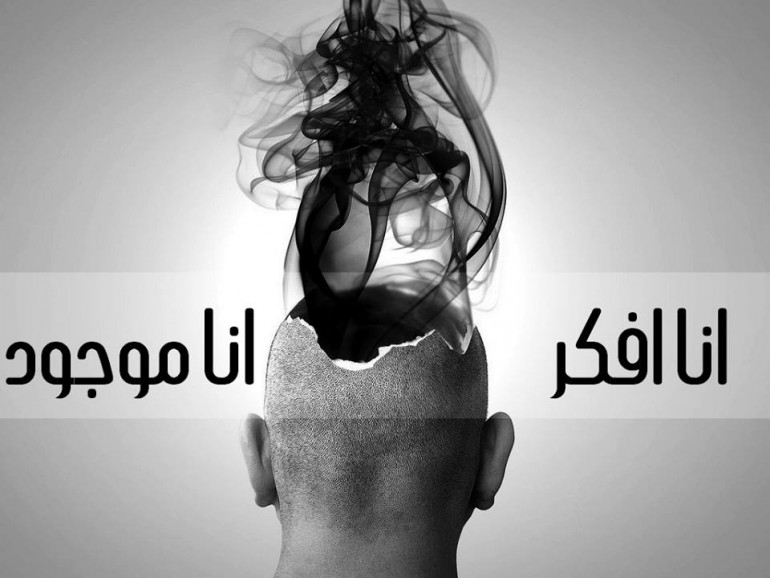 محاور الدورة
الهدف العام للبرنامج التدريبي
اكتساب مهارات التفكير الابداعي على طريقة سكامبر.
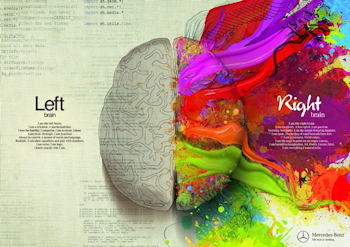 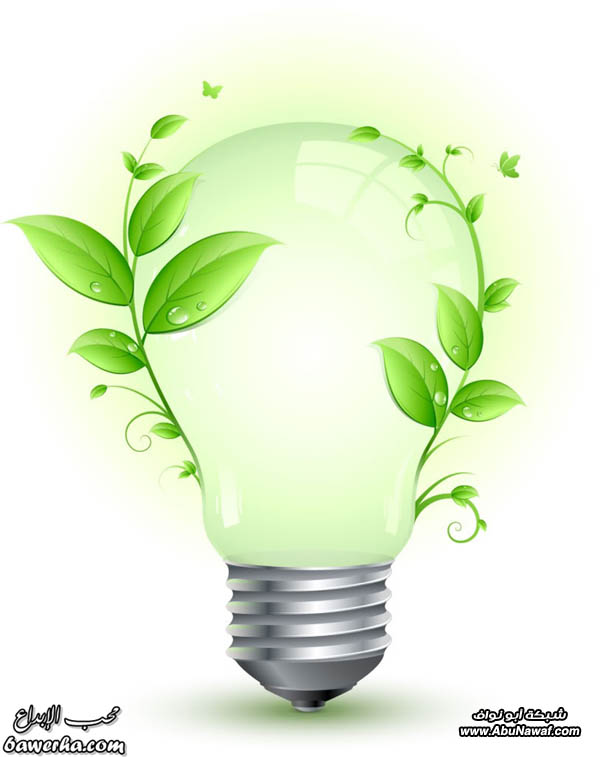 الأهداف التفصيلية للبرنامج التدريبي
بنهاية هذا البرنامج التدريبي نتوقع أن المشاركون قد حققوا النتائج الآتية (بمشيئة الله )
ان يعرف المتدرب المفهوم العام للتفكير الابداعي .
ان يتعرف المتدرب على اساليب تنمية الفكر الابداعي.
ان يتعرف المتدرب على مفهوم عملية سكامبر.
ان يتعرف على كيفية استعمال عملية سكامبر في تطوير الافكار .
ان يكتسب اساليب اللتفكير الابداعي باستراتيجية سكامبر .
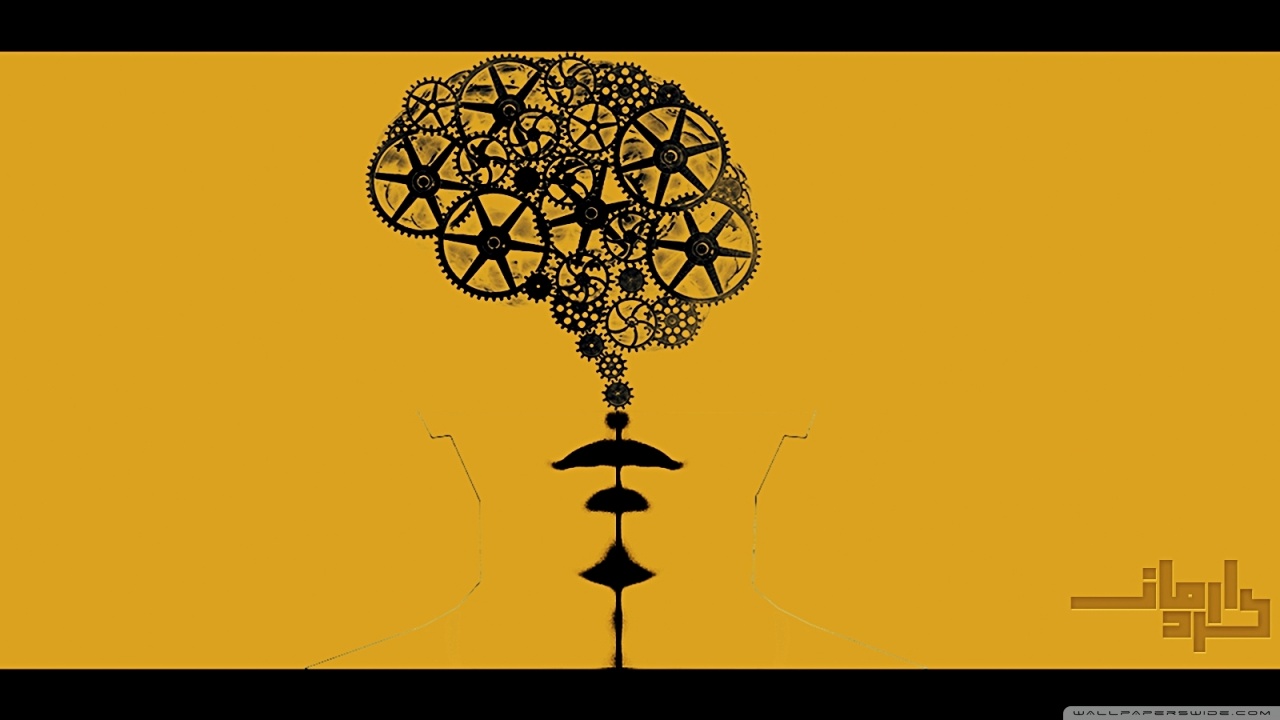 لنبدأ البرنامج
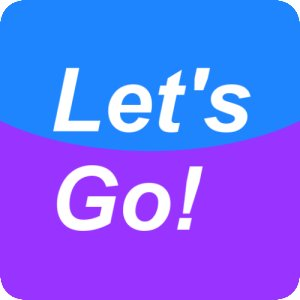 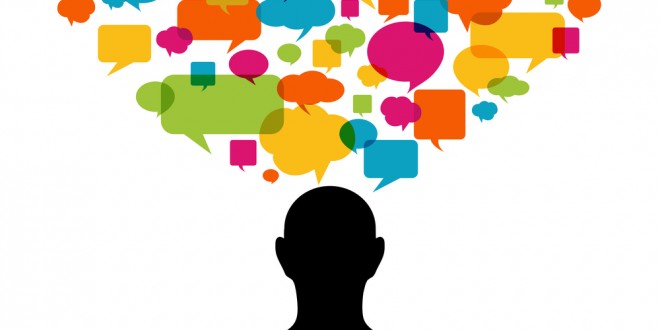 الوحدة التدريبية الاولى
مفهوم التفكير الابداعي
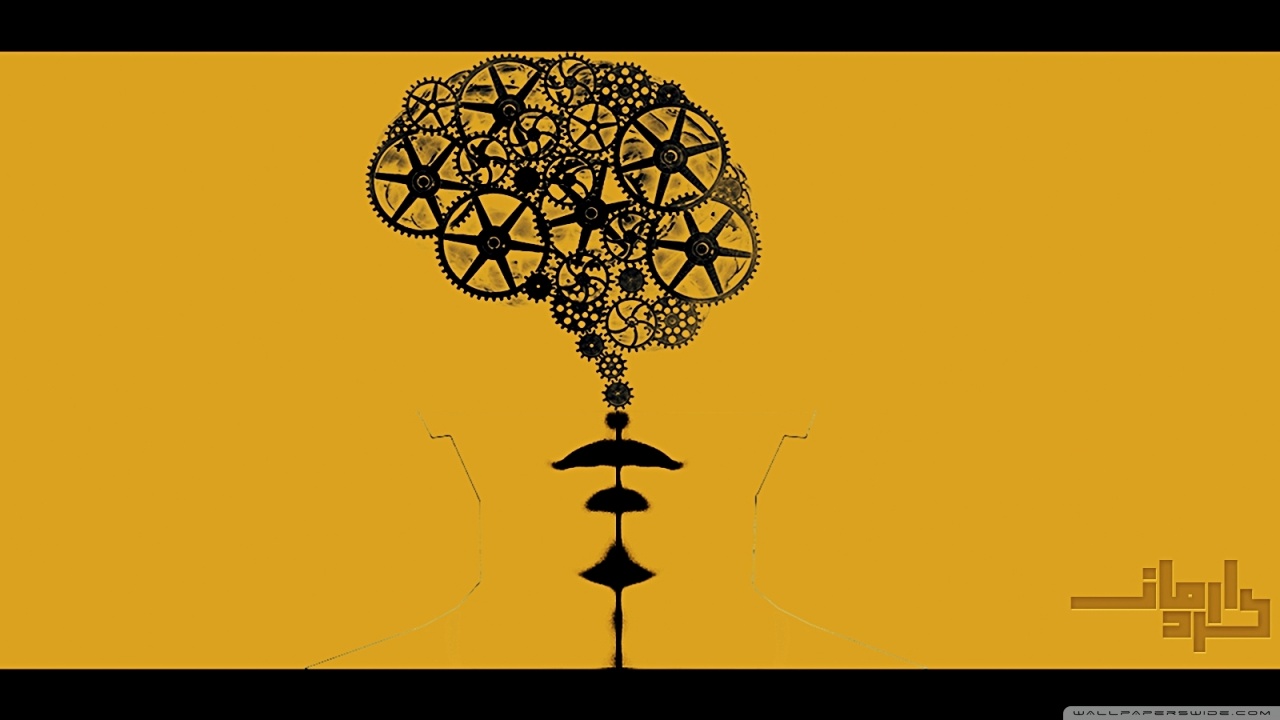 محتويات الوحدة التدريبية الأولى
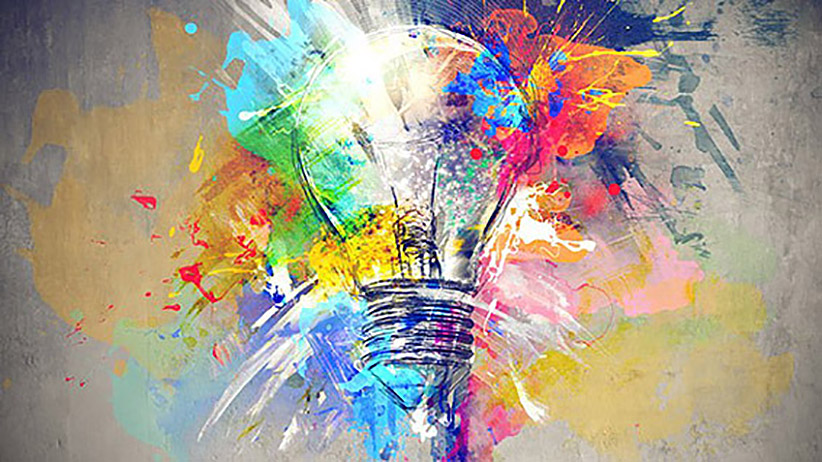 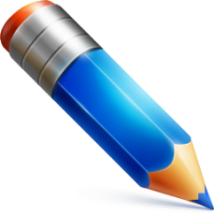 تعريف التفكير
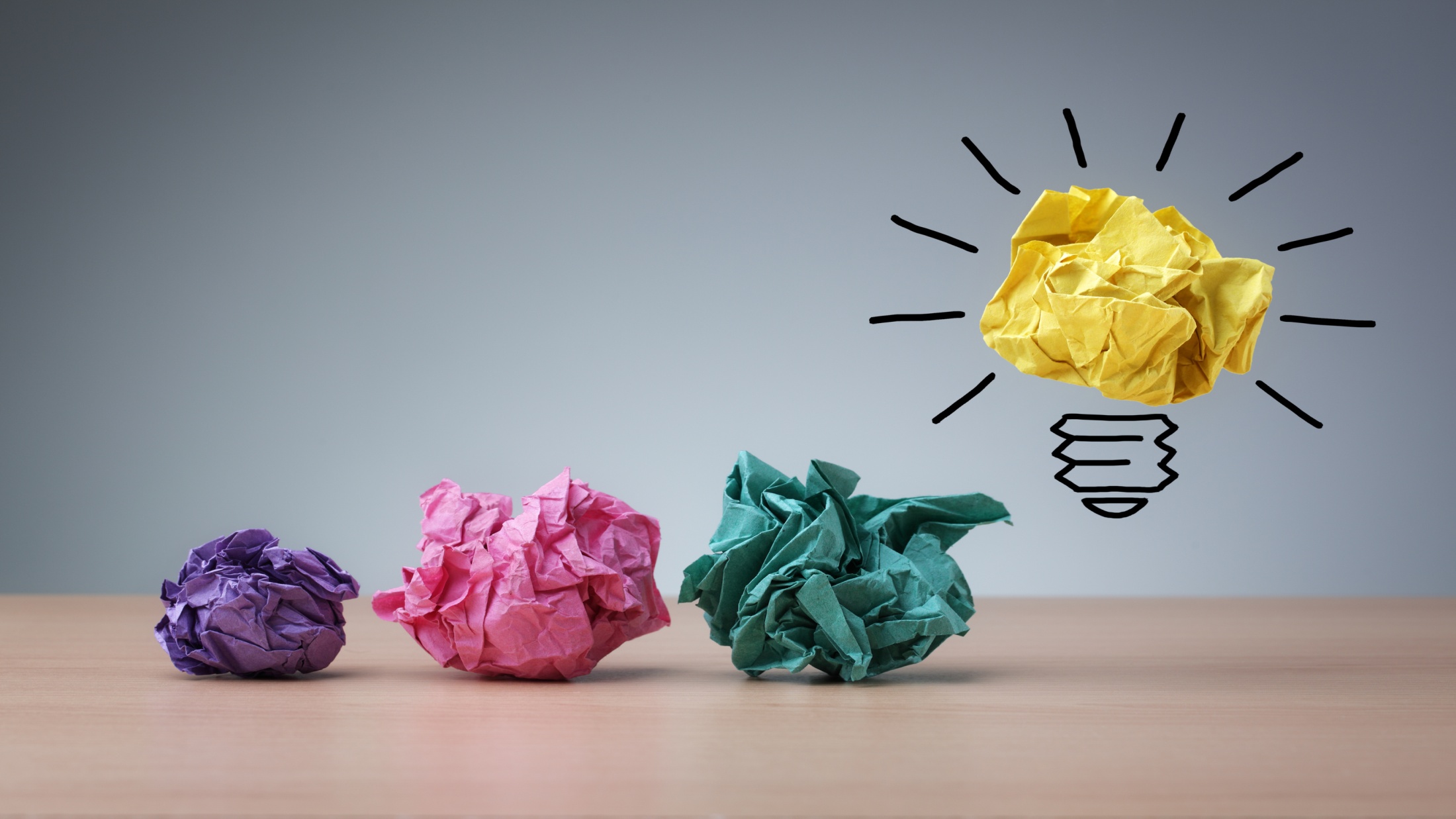 تعريف التفكير
هو نشاط عقلي يبحث عن حل لمشكلة ما وهو أبسط تعريف للتفكير يمكن أن يدركه العقل .
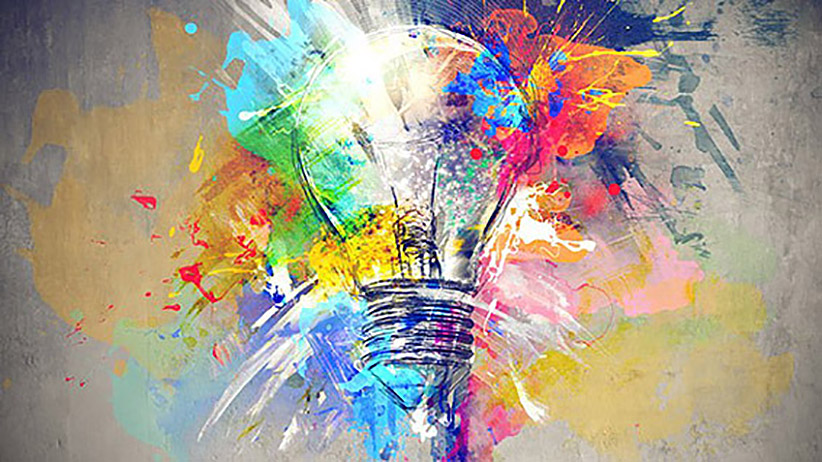 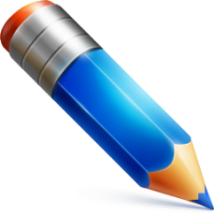 انواع التفكير